Тема занятия:Буквы «Ё, Ё», звуки [й’о], [о].
ПРОВЕРЬ ПОСАДКУ!
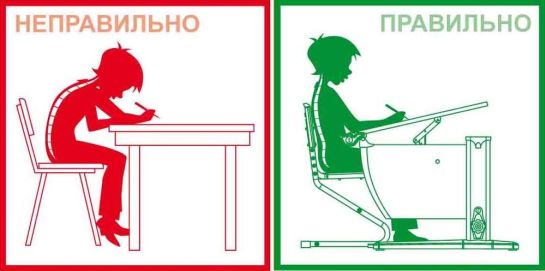 Вспомни!!!
Предложение состоит из
Слова состоят из
Слоги состоят из
Назови две группы звуков
Дай характеристику гласным звукам
Почему, Ё гласная, объясни
слов
слогов
звуков
гласные, согласные
Буква Е передохнула,
Как тотчас же на неё
Пара птенчиков вспорхнула-
Получилась буква
Ё
Ё  Ё
У буквы ё две точки,
Словно в лесенке гвоздочки.
Цель нашей работы:
Познакомиться с _______ звуком и с новой _______
Научиться отличать новые ______ и _______ от других звуков и букв
Учиться читать
                                       с новой буквой.
новым
буквой
звуки
буквы
слова,
слоги,
предложения и
тексты
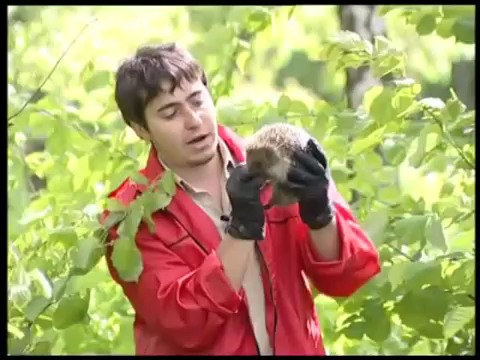 Посмотри, кто пришел к нам в гости?
Добродушен, деловит,
Весь иголками покрыт.
Слышишь топот шустрых ножек?
Это наш приятель ёжик.
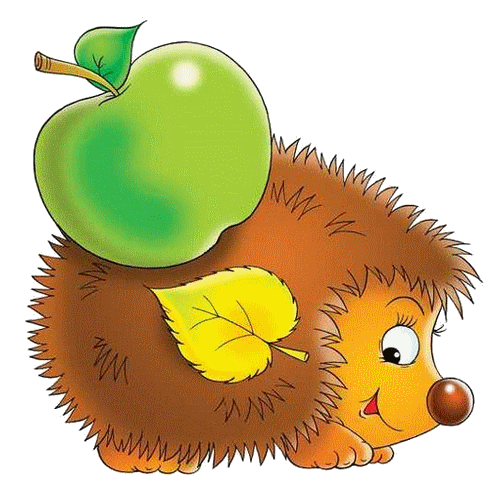 Чем питается ёжик?Делает запасы на зиму?
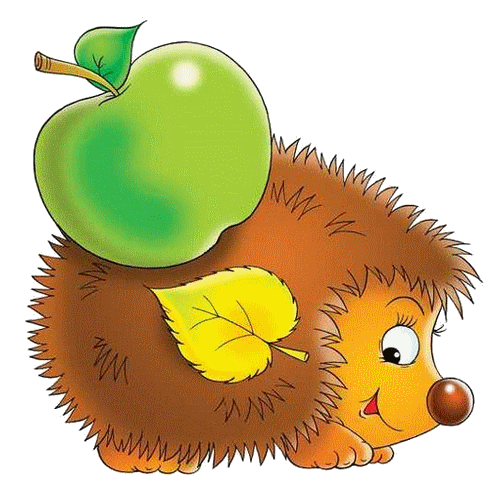 Работа со звуком.
[Й’О]
[О]
Буква Ё обозначает звуки, которые мы слышим, произносим 
(ЙО) , (О)
Ё
Гласная буква  Ё
Обозначает 1 звук
Обозначает 2 звука
о
После мягкого согласного
слёзы
После другой гласной
    твоё
В начале слова
  ёлка
[Й’]                  [О]
ё жик
Ё
по ём
льёт
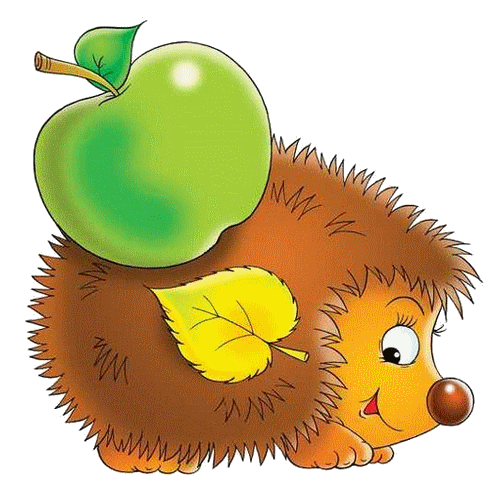 Звуковой анализ слов. Проработать
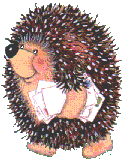 ЁЖИК
Й
О
Й
О
змеёныш
е
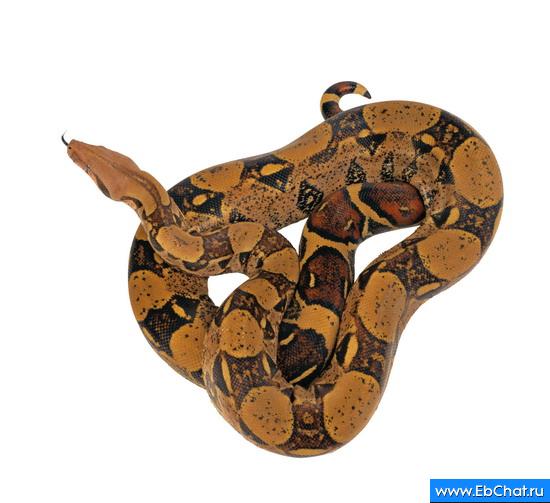 [О]
Ё
мёд
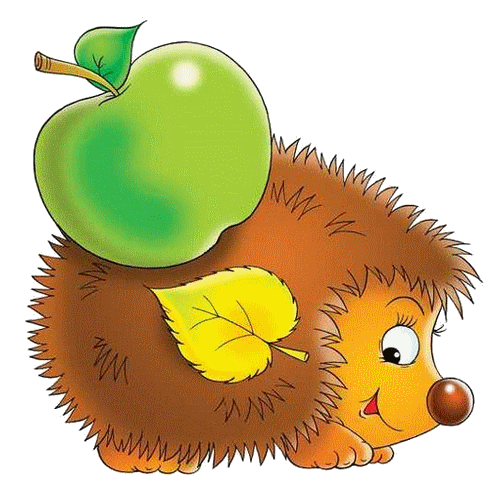 Разбор слова. Нарисуй схему звукобуквенного анализа  в тетради
2
4
5
ёлка-     слога,     буквы,     звуков.
лёд-     слог,     буквы,     звука.
1
3
3
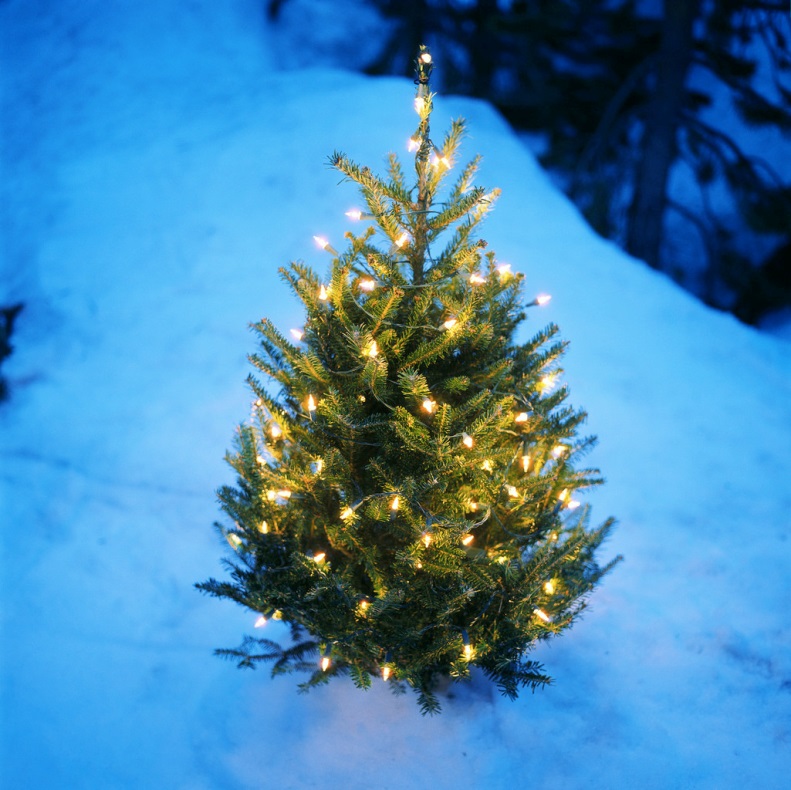 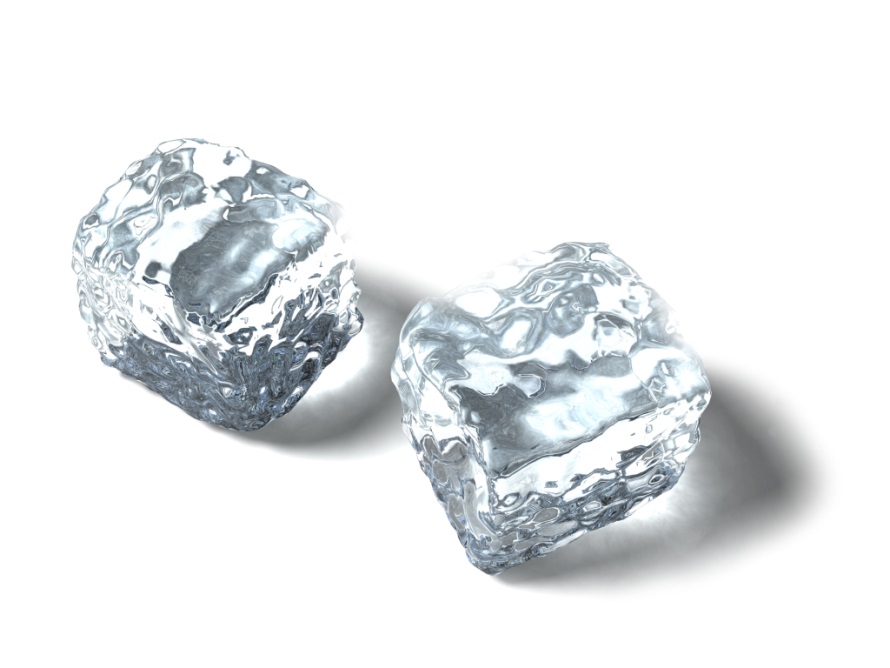 Попробуй прочитать
НЁ          ЁН
  ТЁ          ЁД
 ЛЁ          ЁЛ
МЁ          ЁМ
 ДЁ          ЁТ
 РЁ           ЁР
 ЗЁ           ЁЗ
СЁ            ЁС
ЁЛКА
КЛЁН
ЗАМЁРЗ
ЁЖИК
ВЕРЁВКА
СЕРЁЖКА
ШЁЛ
ВЁДРА
СЕРЁЖКА
АЛЁНКА
БЕЛЬЁ
КОСТЁР
ЛЁЛЯ
КОТЁНОК
ЁРШ
Если умеешь прочитай, перескажи
Лёля и Алёнка нашли в лесу ёжика. У него на лапке была ранка. Девочки принесли ёжика к себе в дом. Алёнка положила ежа в коробку, а Лёля налила ему молока. Ёжик сразу стал пить молоко. Потом девочки смазали ему лапу. Ёж скоро поправился, и девочки отнесли его в лес.
Люби всё живое!Предлагаю слепить, нарисовать ёжика или ёлку рядом с буквой Ё